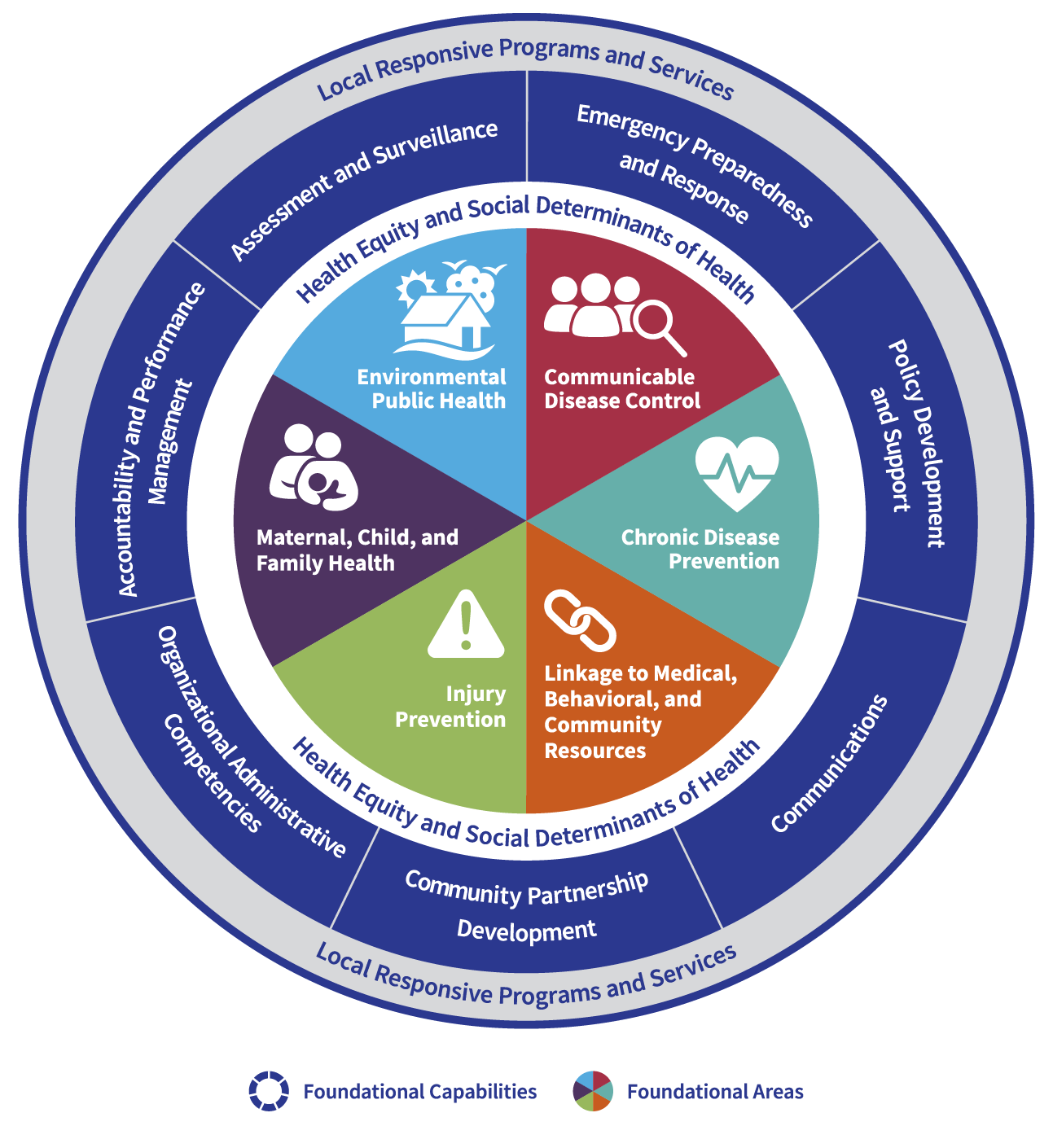 Foundational Public Health Services: The Next Step in Missouri's Transformation Journey
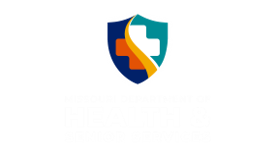 Daniel Bogle, MPA
Mark Bremer, MPH, MPA
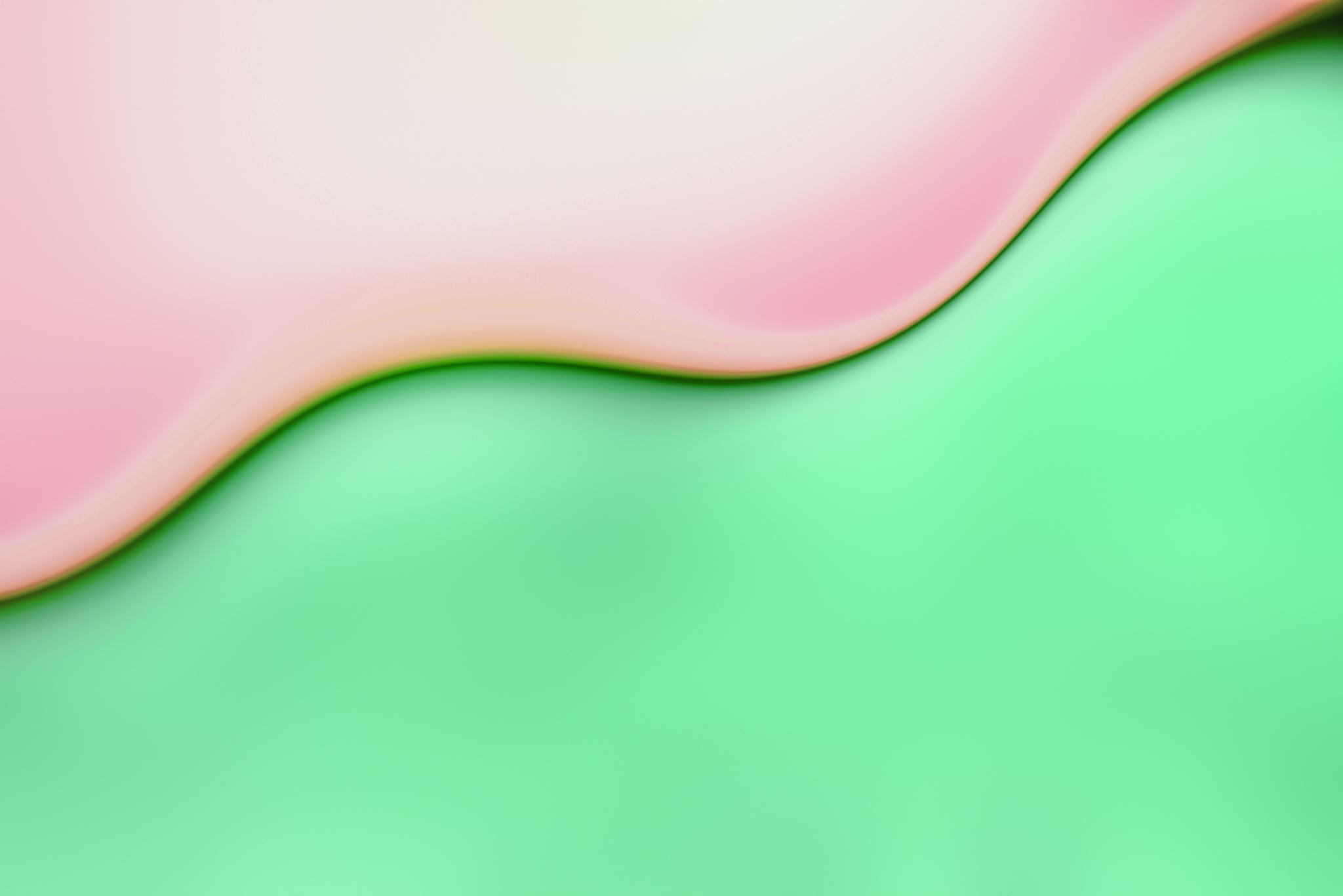 Today's Objectives
Introduction to the Foundational Public Health
Services Model.
Walkthrough of Foundational Capabilities and
Foundational Areas of Expertise.
Future of Foundational Public Health Services
from DHSS.
Future Accreditation Opportunities.
FPHS is the suite of skills, programs, and activities that must be available in health departments everywhere for the public health system to work anywhere.
Framework
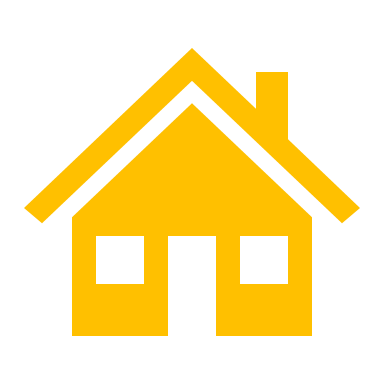 Basics of FPHS
Foundational Public Health Services offer a shared language for Public Health no matter where you are or jurisdiction you serve.

Interconnected Parts to FPHS
6 Foundational Areas.
7 Foundational Capabilities.
Health Equity.
Local Services.
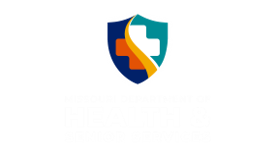 Missouri Model Creation
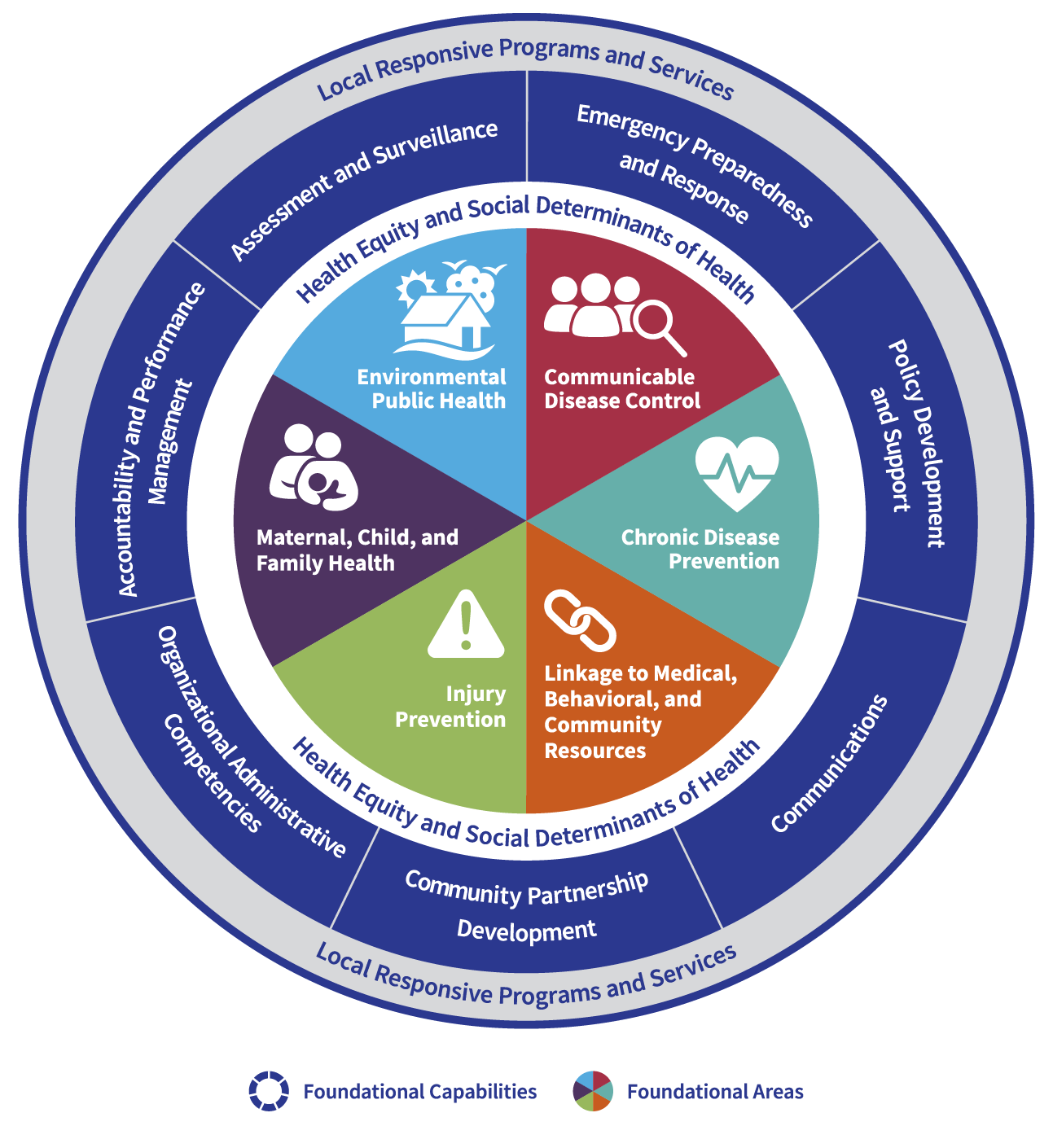 [Speaker Notes: Add in intersectional examples]
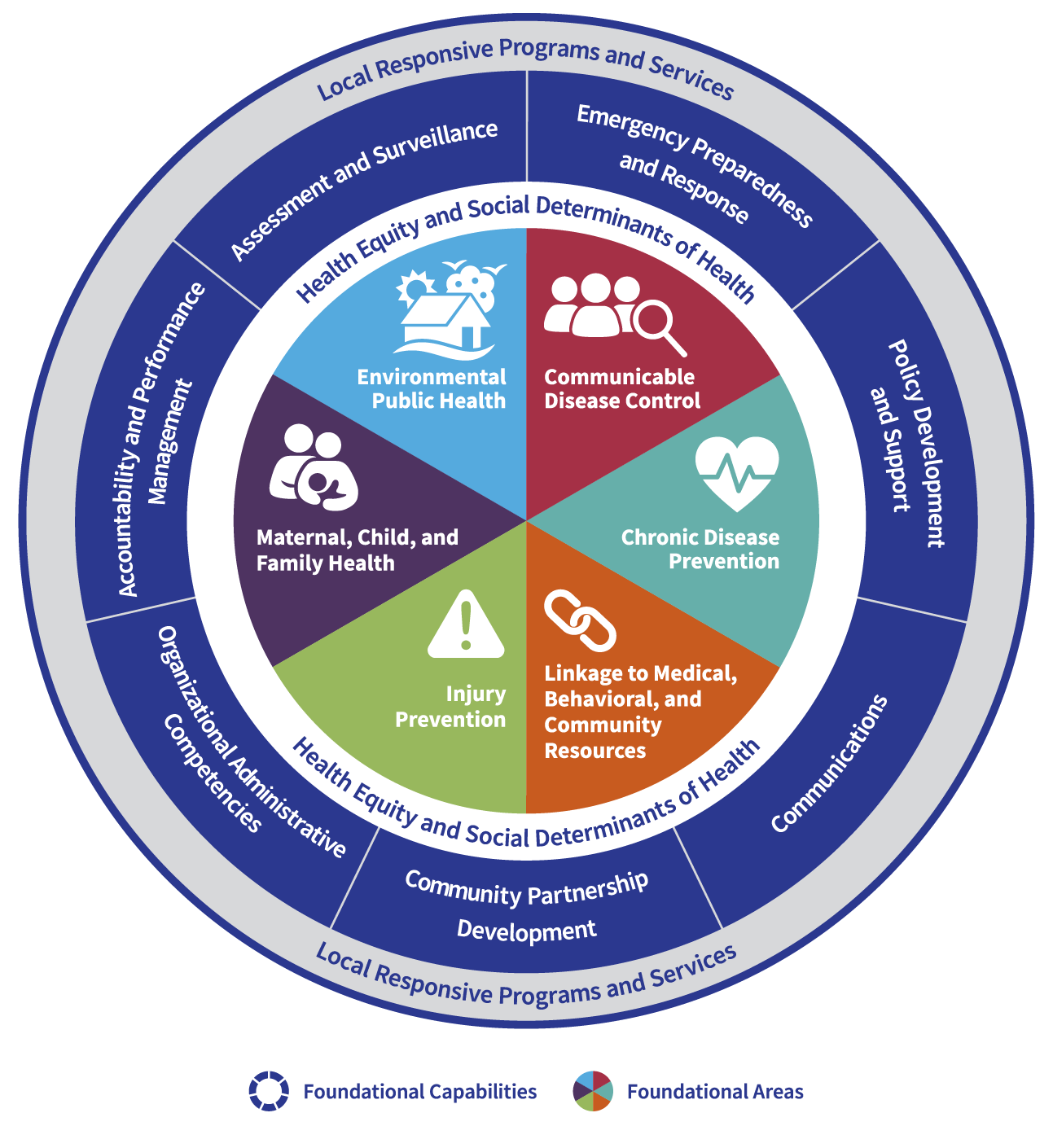 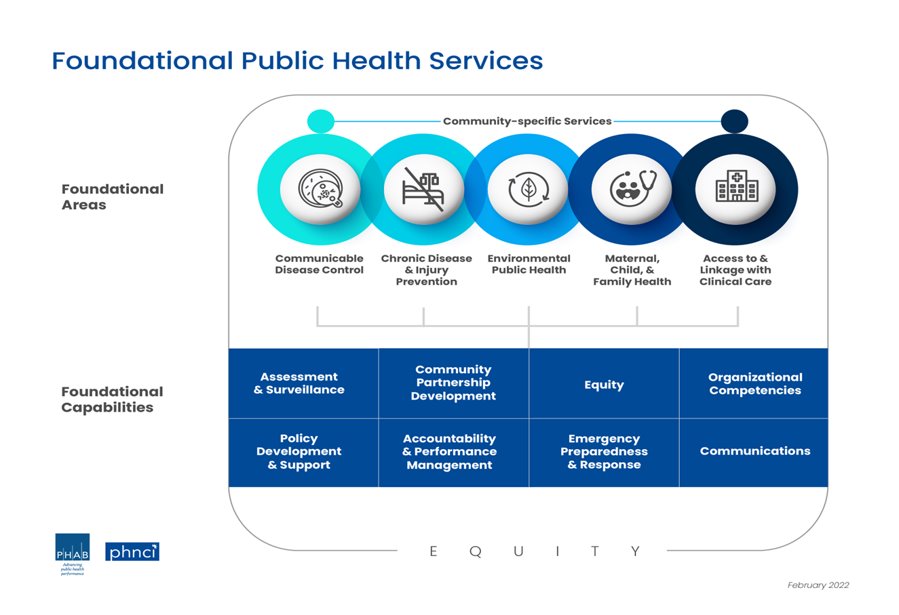 From Present to Future
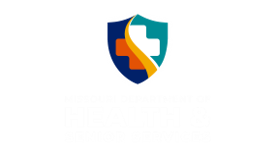 FPHS Development and Adoption Process
Planning Stage
Adopt an FPHS Delivery Model
Set the Stage
Adopt a State Specific FPHS Framework
Implementation Stage
Complete a  Capacity Assessment
Complete a Costing Analysis
Create an Accountability Plan
Legislation and Impact
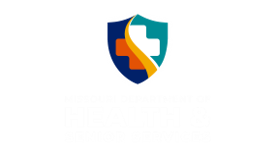 Operationalizing Foundational Public Health Services
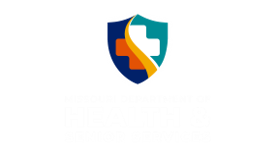 How other States are Doing It
Core GR Public Health Funding Comparison
Ohio $24 | Pennsylvania $16 | Kansas $13 | Missouri $7 *per capita GR Funding
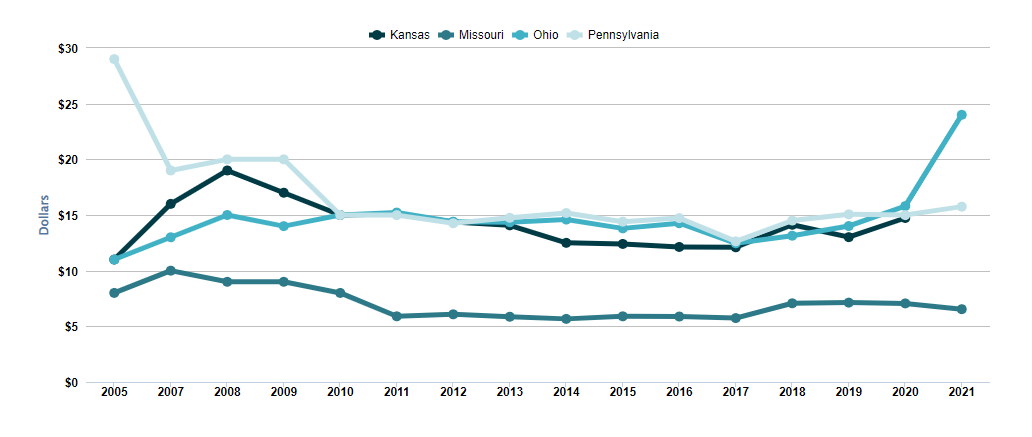 SHADAC analysis of [Public Health Core GR Funding by State], State Health Compare, SHADAC, University of Minnesota, statehealthcompare.shadac.org, Accessed [9/15/22]. A Robert Wood Johnson Funded Project
Public Heath Accreditation
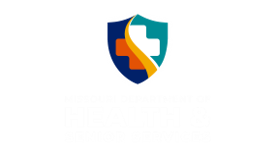 How DHSS is Supporting Accreditation Activities
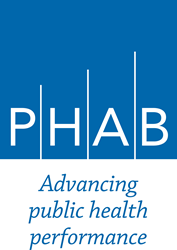 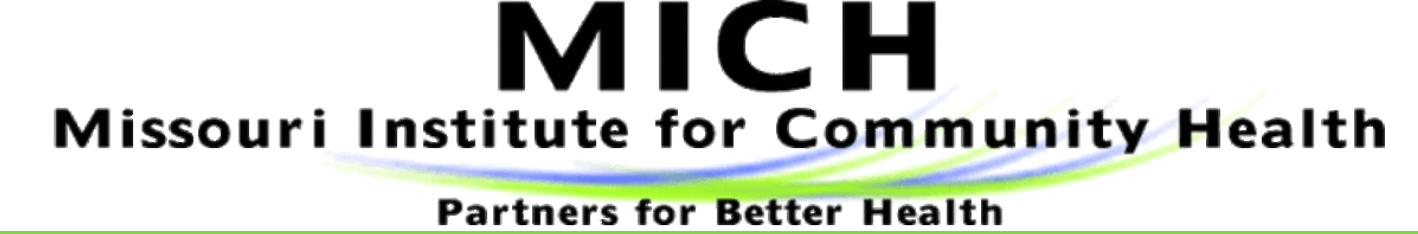 Public Health Accreditation Board Readiness Assessment 
State-wide Accreditation Specialists
Potential Funding for Accreditation Activities
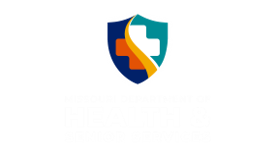 Questions?
Daniel.Bogle@health.mo.gov
Mark.Bremer@health.mo.gov
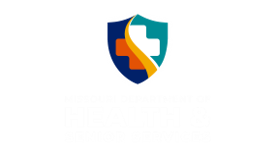